Fonden DBK
Vi binder bogbranchen sammen Lager, distribution og digitale løsninger
Velkommen til DBKs webinar -for boghandlere
Dagsorden
Tak fordi I deltager 
Ordreflow
Data
Information
Ordreflow
&
Transparens
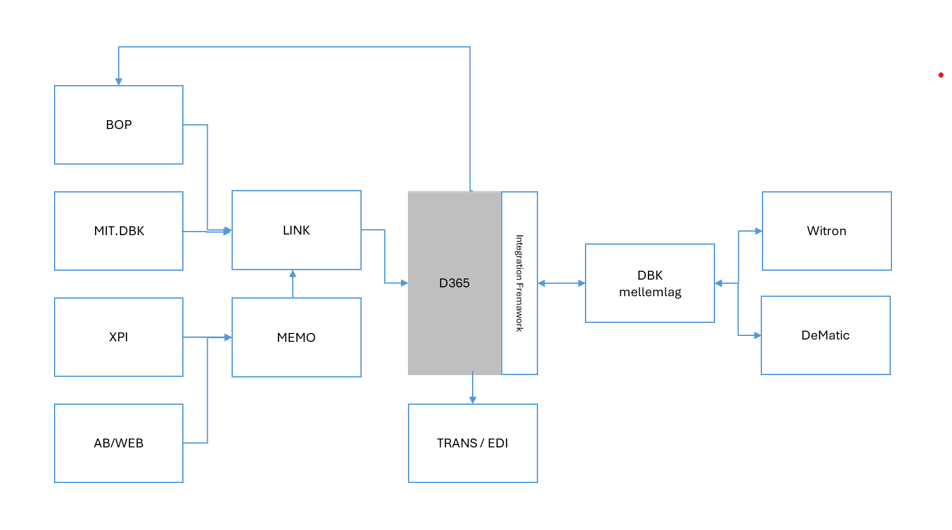 Væsentligeste udfordringer i ordreflow:
Stamdata à eks. BOD har figureret på titlen
Varebeholdninger 
Afstemninger
Ejer
Fejl i migrering
Flytteordrer generelt
Diff. mellem kendte titler i Køge og Haslev. 
Fremmed-titler
Annulleringer på internetordrer à afslutning/melding til kunden 
EDI à store udfordringer med at få sat EDI op med de korrekte data. 
Hastighed i afvikling af div. Batchjob
Status:
Servicelevel er tilbage på 85% - 90%.
> 95% af alle ordre kommer igennem.
De sidste knokler vi på at få gennem systemet.  
Hængepartier tilbage fra start. 
EDI
Edge cases
Ordreflow
&
Transparens
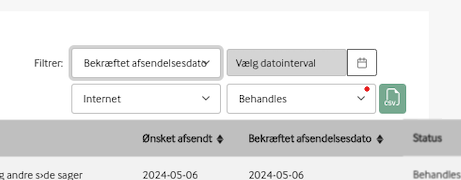 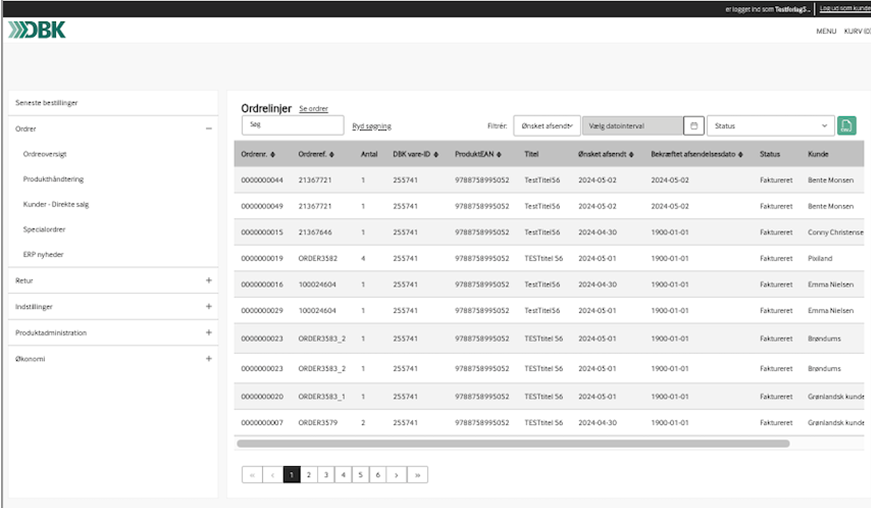 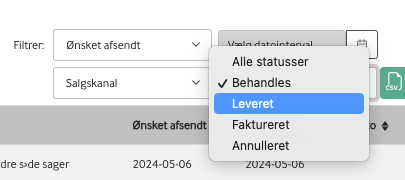 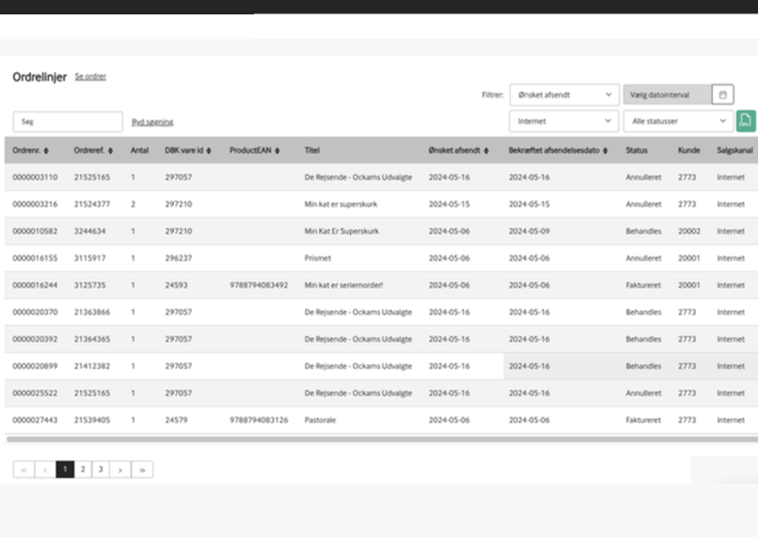 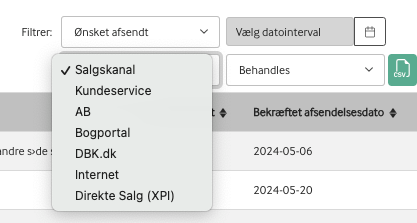 Behandles:  Dækker alle ordrer som er optaget i vores system. Det gælder også ordrer med titler der ikke er frigivet. Ordrer der mangler varebeholdninger og ordrer der afventer en supplering.Udvikling: --> Oplysning om der er varebeholdning eller ej.

Leveret/fakt.: Dette betyder at ordren er afsluttet og afsendt fra DBK. 

Annulleret:  Ordren er annulleret.
Hvad har vi løst og hvad mangler vi at løse?
Løst: 
Manglende faktura på Mit DBK 
Ekspedering af POD titler 
Ordrestatus på Mit DBK 
Login problemer på Mit DBK 
Genindfører procentrabat på faktura 

Mangler at blive løst
EDI 
Udsendelse af blanke faktura 
Ekspedering af titler med forskellige ISBN og EAN numre
Titler fanget i mellemlaget 

Udvikling 
At genindføre udgivelsesdato på følgesedlen og faktura. 
Genindføre kundereference på linjeniveau på følgeseddel
Mulighed for at udskrive flere fakturaer på en gang, samt se hvilke der er udskrevet
Udeståender
Fakturaer / Følgesedler
Fakturaer
Rabat i % er genindført
Mulighed for udprintning af flere på en gang undersøges
Mulighed for angivelse af seneste udskrift undersøges

Følgesedler
Genindførsel af referencer på ordrelinjer undersøges
Genindførsel af udgivelsesdato på ordrelinjer undersøges
Restordre 
Titler i alfabetisk orden
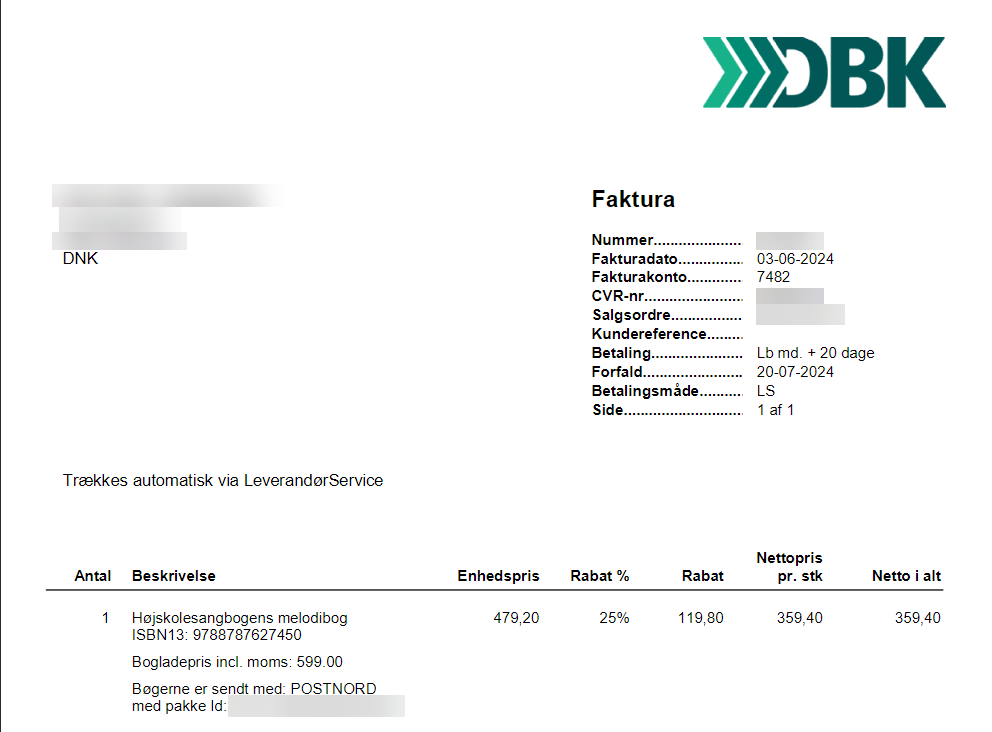 Retur
Behandlingen er p.t. forsinket, ekstra ressourcer er indsat

Der ankommer retur uden at være anmeldt, og uden følgesedler. => Det kommer nederst i bunken
9
Ordrer: Ordreoversigt
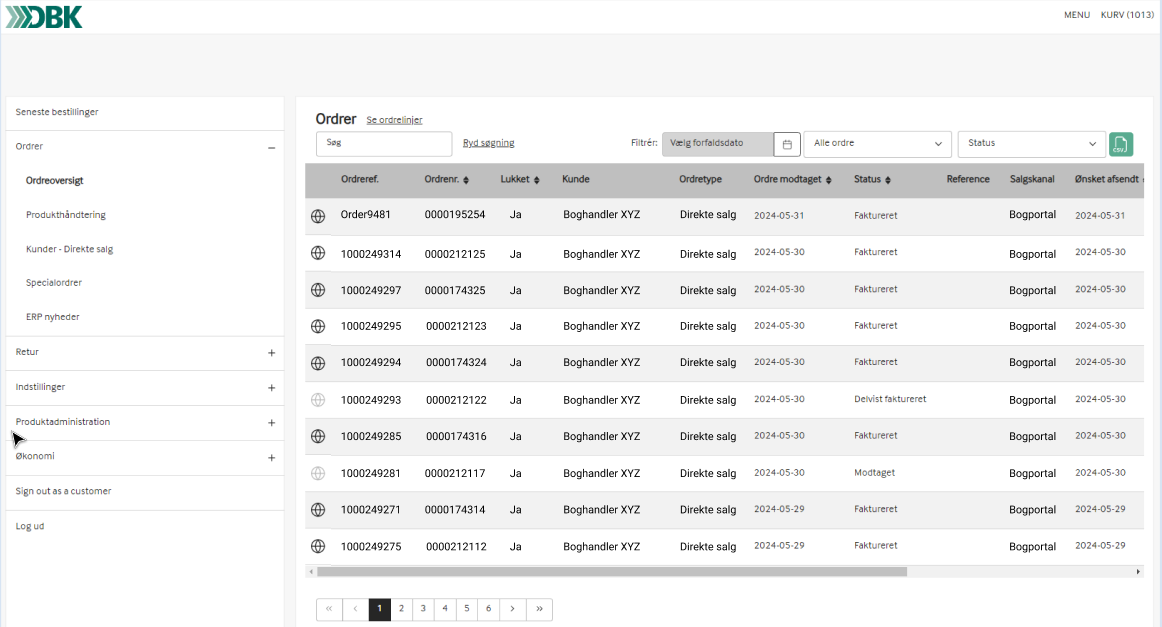 Ordrer: Ordrelinjer
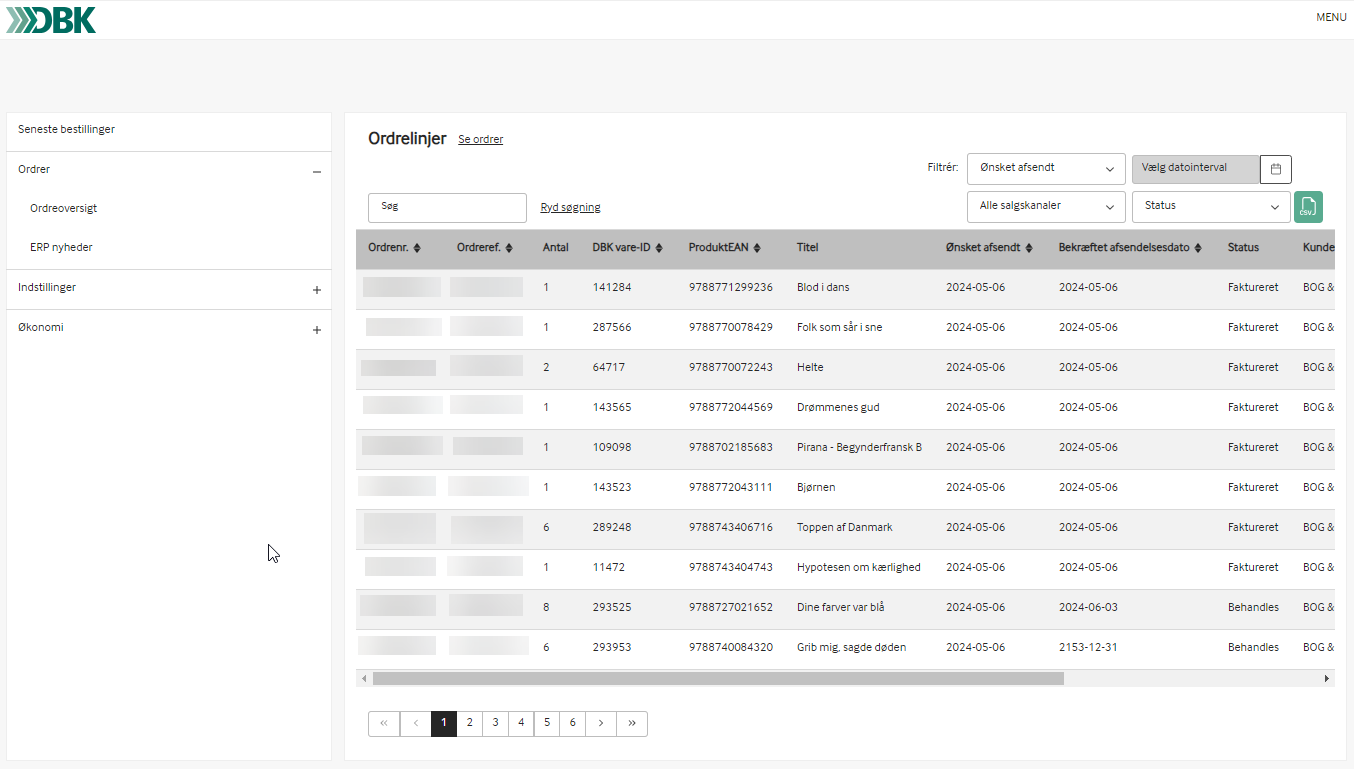 Filtrering af ordrelinjer
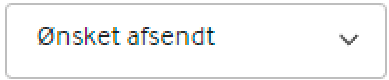 Åbne ordrer
Økonomi: Fakturaer
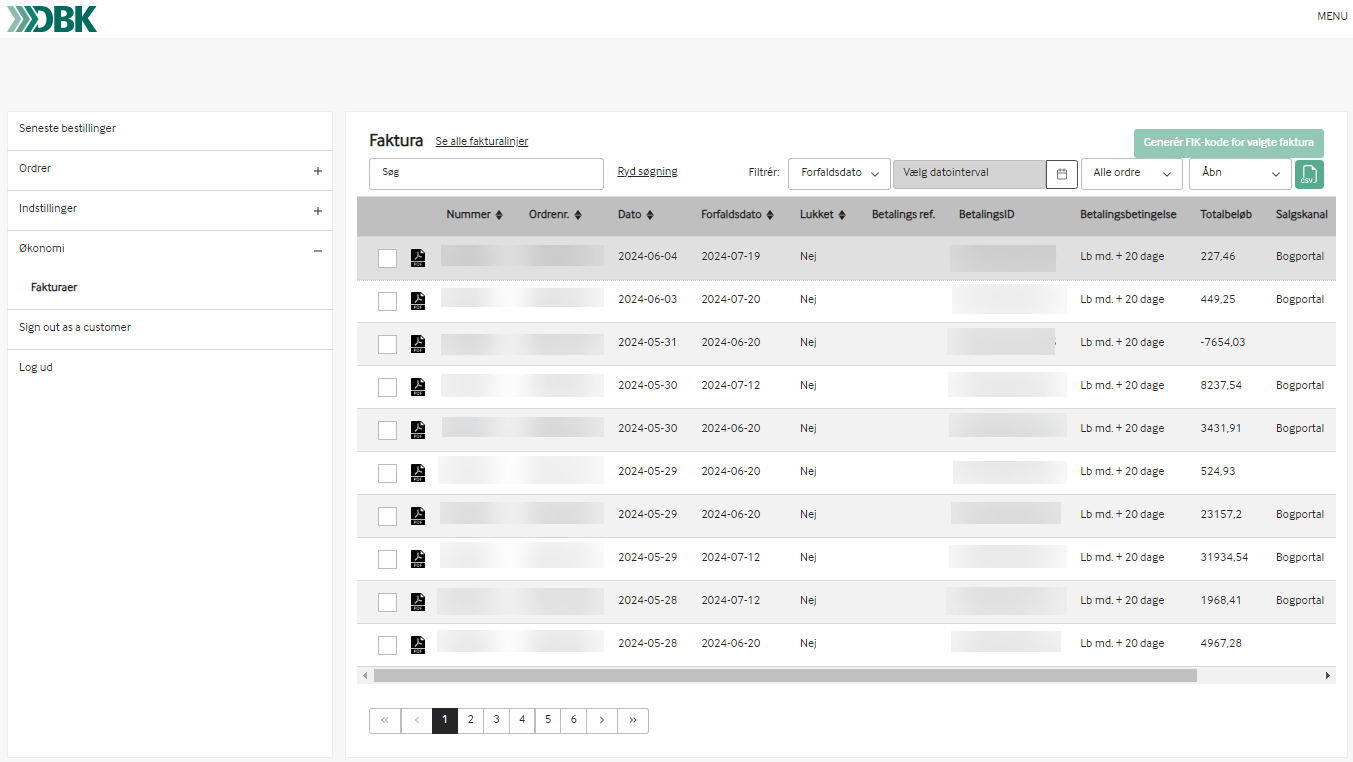 Økonomi: Fakturalinjer
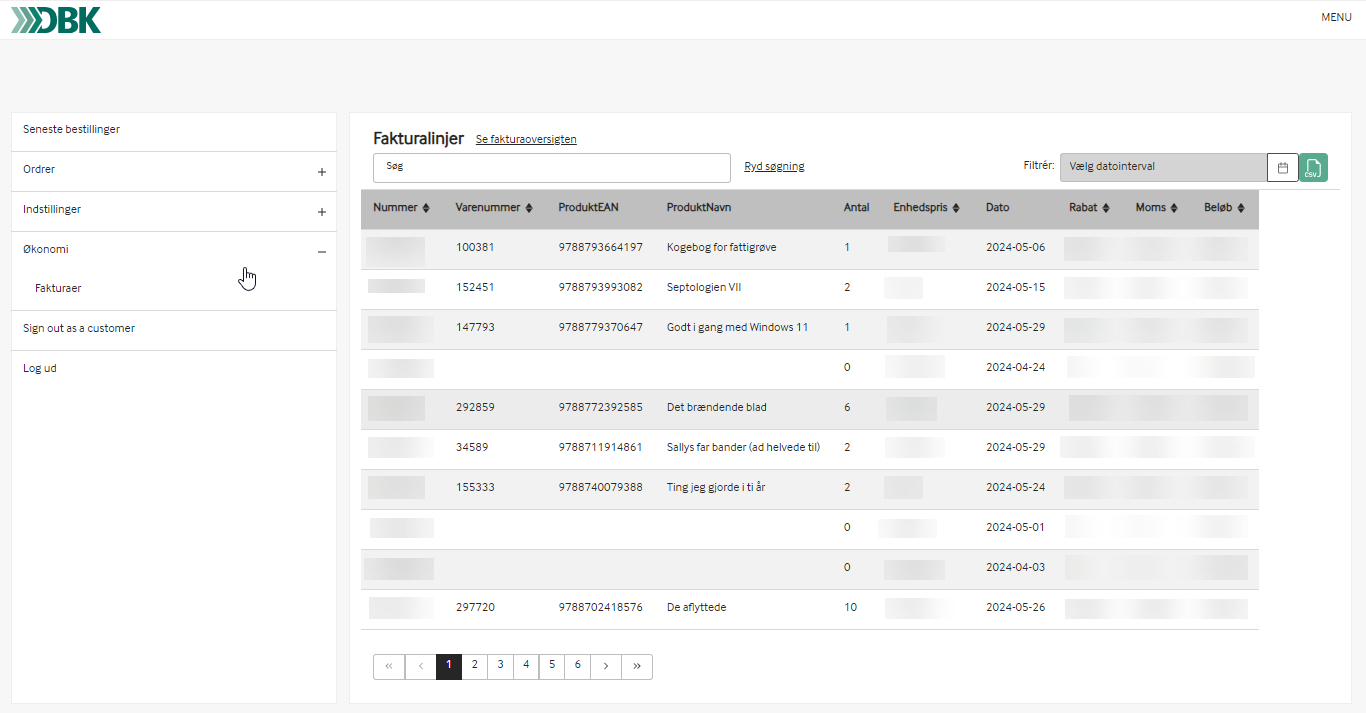 Hvad gør jeg hvor?
Data på Mit DBK
At genindføre udgivelsesdato på følgesedlen og faktura. (forventet deadline?)
Genindføre kundereference på linjeniveau på følgeseddel (forventet deadline?)
Mulighed for at udskrive flere fakturaer på en gang, samt se hvilke der er udskrevet (forventet deadline?)
Information
Driftside 
 Hjælpeunivers
 Direkte mails
Information – eksempel på Driftside
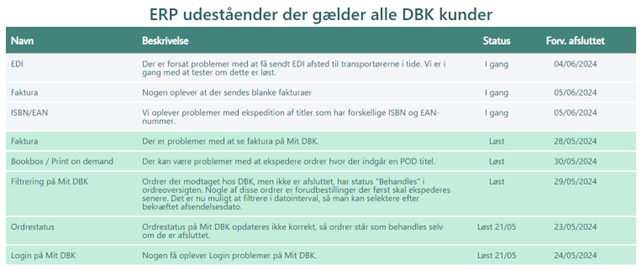 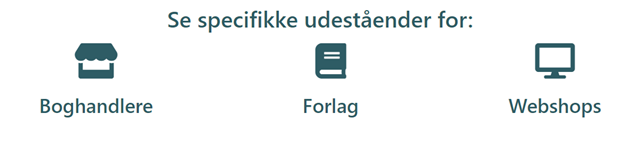 Information – eksempel på Hjælpeuniverset
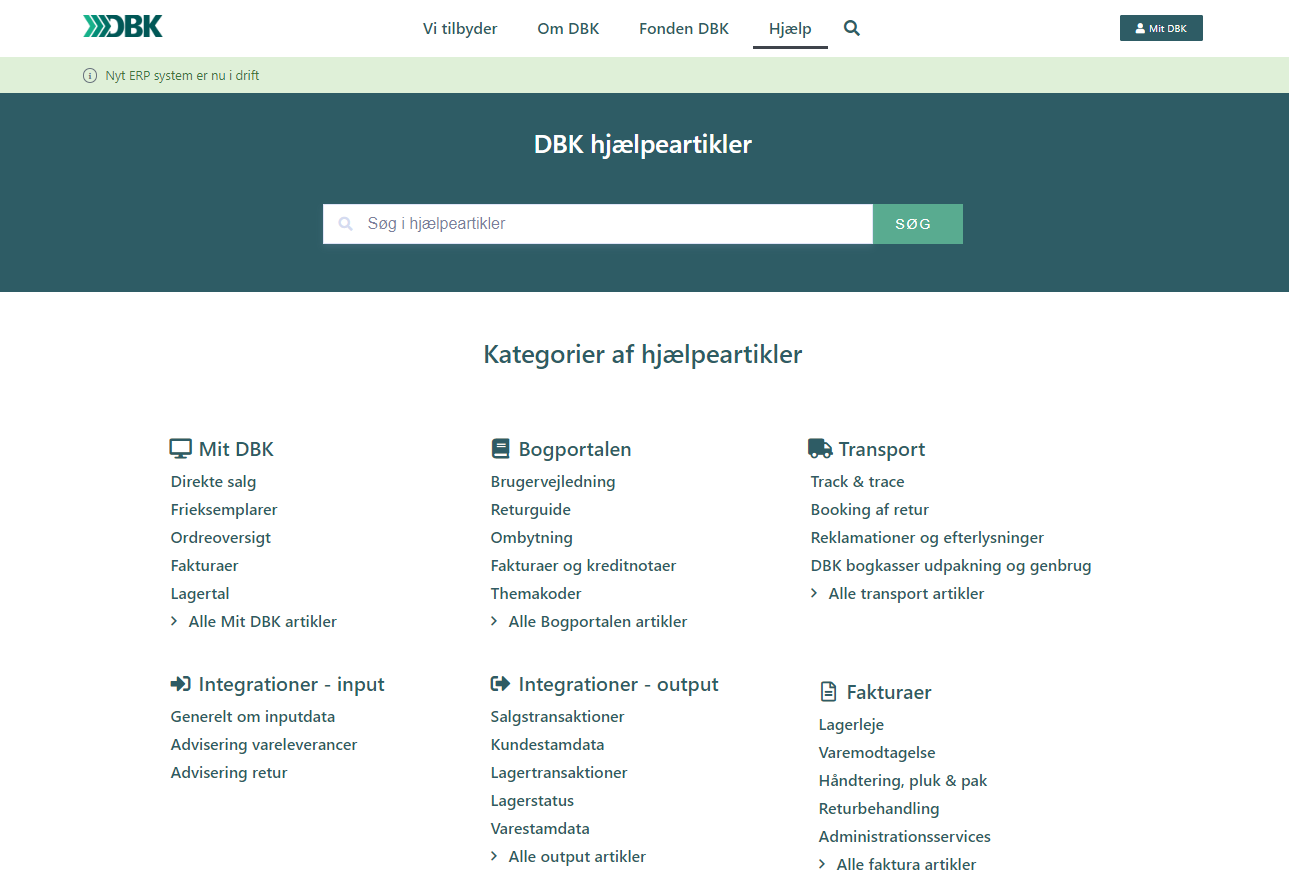 Information – eksempel på tilmelding til mails 


Du skal være oprettet som bruger på Mit DBK for at modtage nyhedsbreve.
Firmaadministratoren fra din virksomhed skal oprette dig som bruger på Mit DBK.
Hvis du er i tvivl om hvem din firmaadministrator er, kan du kontakte Kundeservice som vil hjælpe dig.

Vi skriver ud om eventuelle forsinkelser, nye tiltag, systemopdateringer, nye forhandlere/boghandlere på Bogportalen, messer, kundeanalyser, Bogforum, julelevering og andre relevante nyheder.
Tak for i dag